Group 10
Amber Scheurer, EE
Eric Ago, EE
Sebastian Hidalgo, EE
Steven Kobosko, EE
Photovoltaic MPPT Charge Controller (PMC2)
Funded by Workforce Central Florida
Mentor: Alan Shaffer - Lakeland Electric
System Overview
MPPT Charge Controller
Inverter
SolarArray
Battery
Wireless
LCD
Wireless
We intend on designing a charge controller that will implement MPPT and demonstrate it in a fully functional stand-alone photovoltaic system.
Motivation andValue of Project
Maximize the cost return on investment for solar panels by using Maximum Power Point Tracking (MPPT) algorithms
LCD screen and wireless data transfer 
Useful for testing, research, and maintenance 
Potential for industrial scaling
Incorporate a charge controller system with one controller per panel
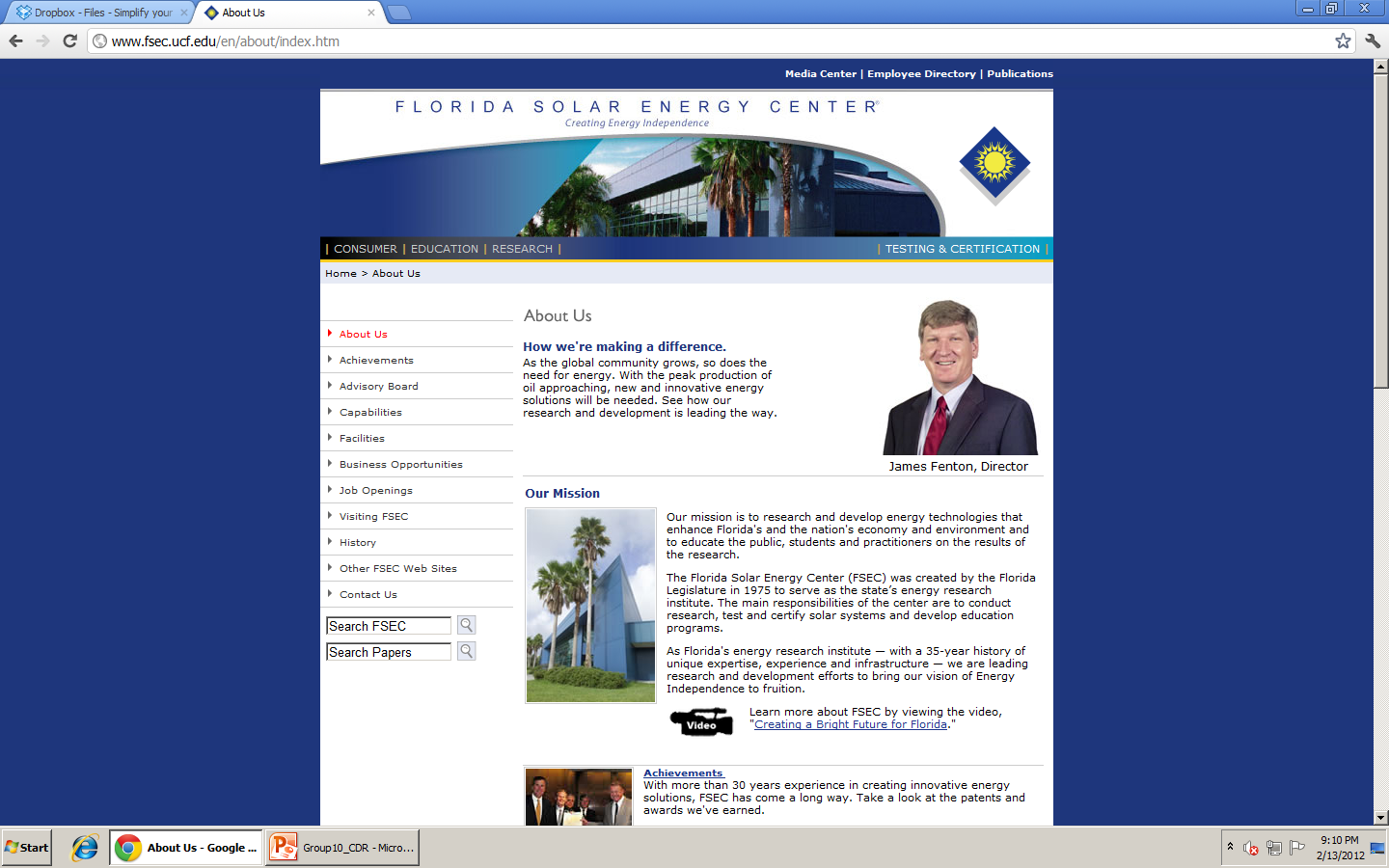 [Speaker Notes: - Save (as much) money on electricity (as possible)- Typical charge controllers just have LED lightsConsulting with research engineer at the Florida Solar Energy Center (FSEC)]
Goals
Charge controller has to be inherently low power
Utilize Maximum Power Point Tracking to increase efficiency
User/Researcher Friendly Design
LCD Screen
Wireless Data Transfer to Computer Station
Inexpensive
Specifications
Solar Panel delivers  > 14 V
Total System Power Output  > 200 W
12 V Battery with  >  30 Ah
Wireless range  >  20 m
Approximately 90% Efficient 
Charge Controller ~ $200
The microcontroller interprets the current and voltage from the solar panel to determine maximum power point
IV sensors on the battery determine the charging mode
This information is used to control the DC-DC converter and efficiently charge the battery
Micro Controller
Battery
Voltage Sensor
Current Sensor
Inverter
Boost
Buck
PV Panel
Current Sensor
Voltage Sensor
Charge Controller
XBee
XBee
MCU
Temp. Sensor
Light
Sensor
Temp. Sensor
LCD Screen
Solar Panel
Microcontroller
ATmega328P
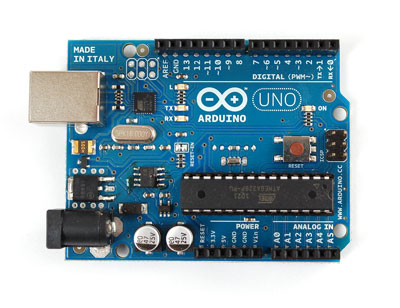 2.1 in
Arduino Bootloader
Open Source
2.7 in
Microcontroller Peripherals
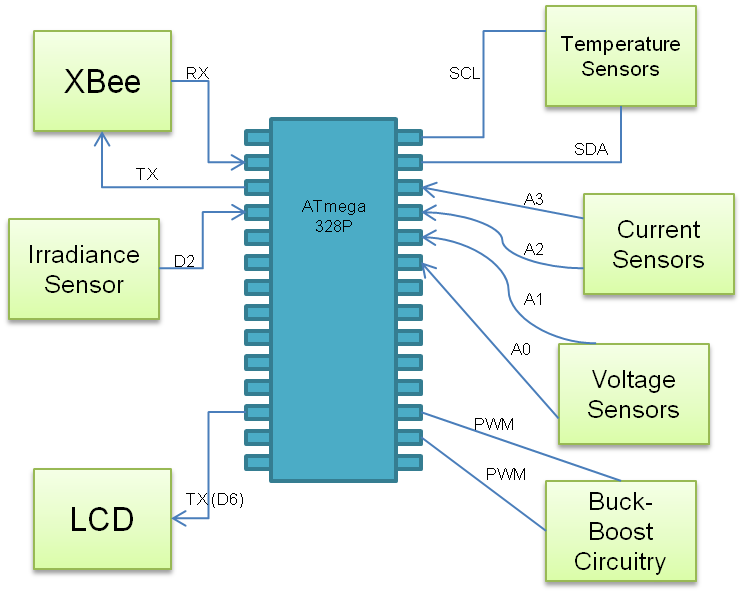 Current  Sensor
ACS711ELCTR-12AB-T
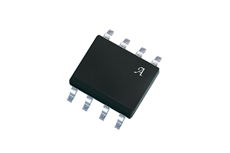 6 mm
4.9 mm
Voltage Sensor
Voltage Divider
R1
Vo
R2
R1=2.7kΩ
Vo
R2=10kΩ
Voltage Sensor
Voltage Divider
Irradiance Sensor
TSL235R-LF
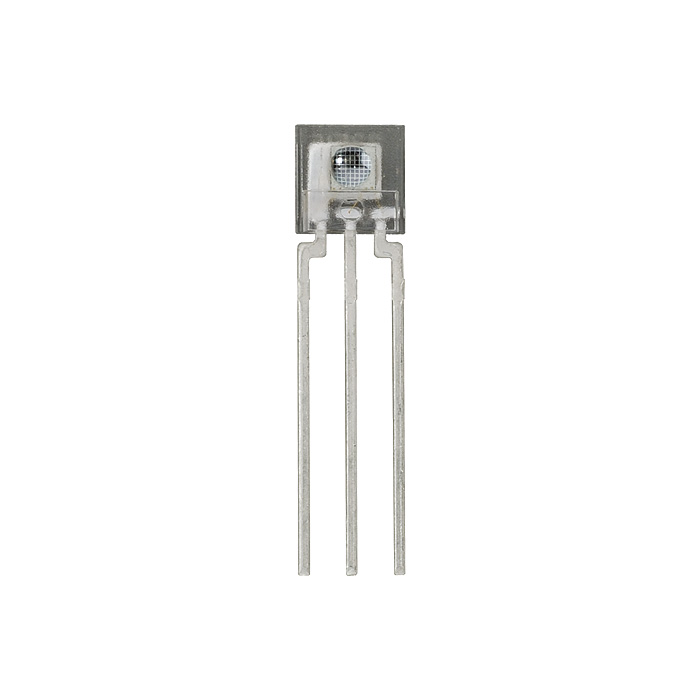 19.46 mm
4.6 mm
Temp Sensor
DS1624
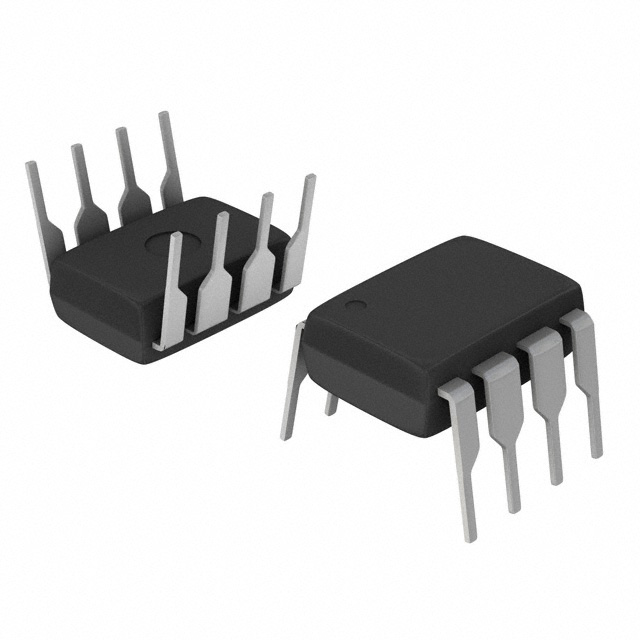 9 mm
8.5 mm
Wireless Module
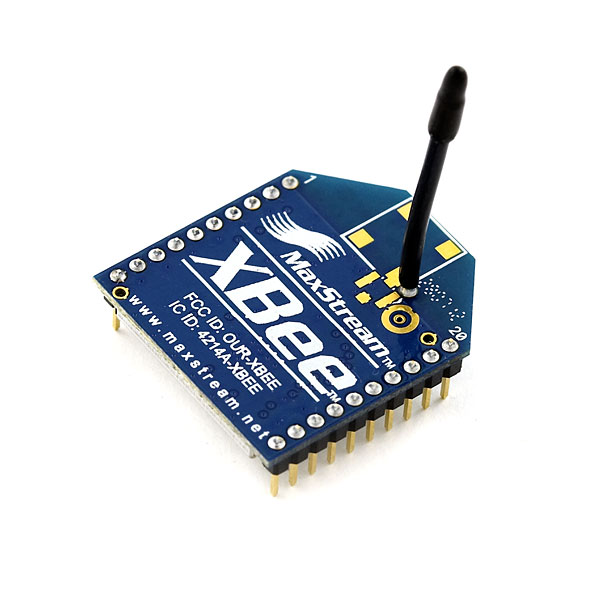 27.6 mm
24.3 mm
Wireless Subsystem
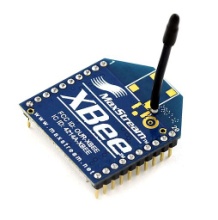 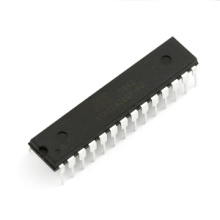 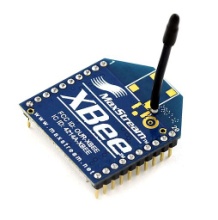 Sensor Data
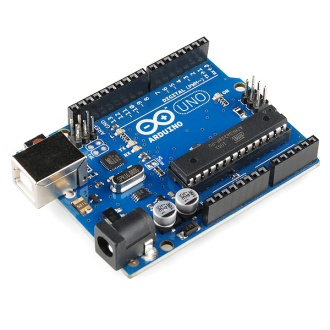 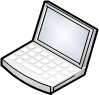 Battery Comparisons
Deep-Cycle Lead Acid vs. Li-ion
AGM vs. Gel vs. Flooded
Key Parameters
Cost
Overcharge Tolerance
Charge Cycles
Battery
Sun Xtender PVX-420T
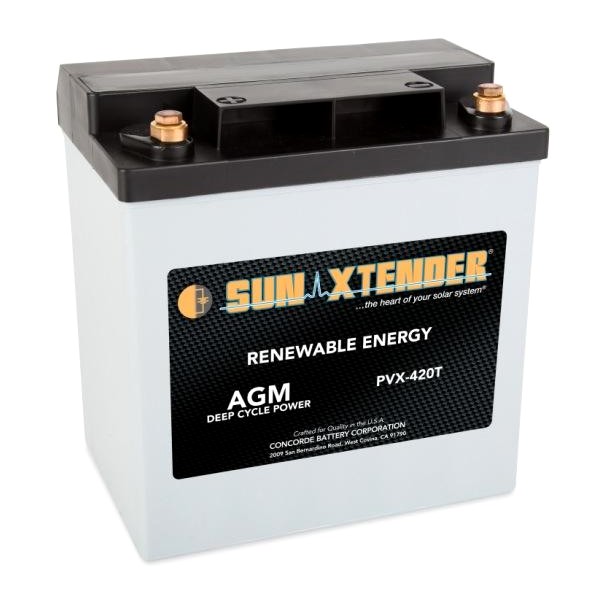 8.05 in
5.18 in
7.71 in
Battery Charging Stages
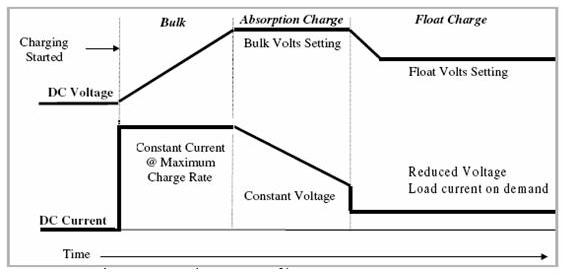 Bulk
Absorption
Float
Inverter
Scobra CPI 1575
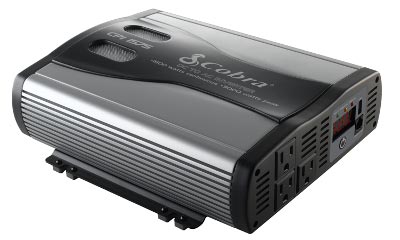 83.82 mm
223.5 mm
238.8 mm
LCD Screen
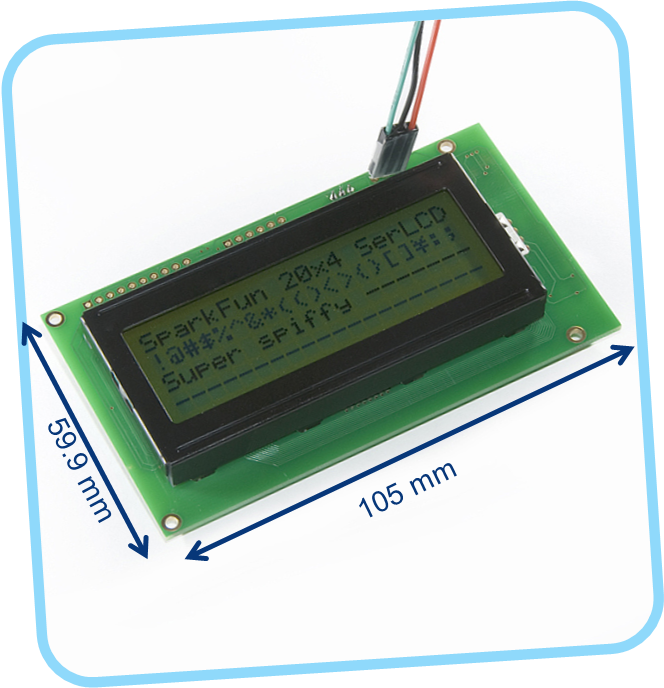 [Speaker Notes: 105 x 59.9 mm]
MPPT Algorithms
Perturb and Observe Method
MPP
Pmax
Power
Voltage
Vmp
VOC
Perturb and Observe Method
Start/System On
Increase 
Operating Voltage
Decrease 
Operating Voltage
Yes
No
No
Yes
Is current power greater than previous power?
Is current power greater than previous power?
LCD:     LCD.printXbee:  Serial.write
Sensor Read:Battery Current & Voltage
Sensor Read:Battery Voltage
Bulk
Start
Float orAbsorption
I x V > P0
I x V < P0
Increase Voltage
Decrease Voltage
Adjust PWM
Regulated Power Delivered to Battery
[Speaker Notes: Software Diagram &User Interface]
LCD:     LCD.printXbee:  Serial.write
Sensor Read:Battery Current & Voltage
Sensor Read:Battery Voltage
Bulk
Start
Float orAbsorption
I x V > P0
I x V < P0
Increase Voltage
Decrease Voltage
Adjust PWM
Regulated Power Delivered to Battery
[Speaker Notes: Software Diagram &User Interface]
H-Bridge Topology Buck-Boost DC/DC  Regulator
Single Inductor Buck/Boost Architecture
Separate Buck and Boost Operating Modes 
Synchronous 4-Switch Operation for Higher Efficiency
Wide Input Voltage Range: 4.5V to 40V
Wide Output Voltage Range: 12V to 15V
Boost Operation
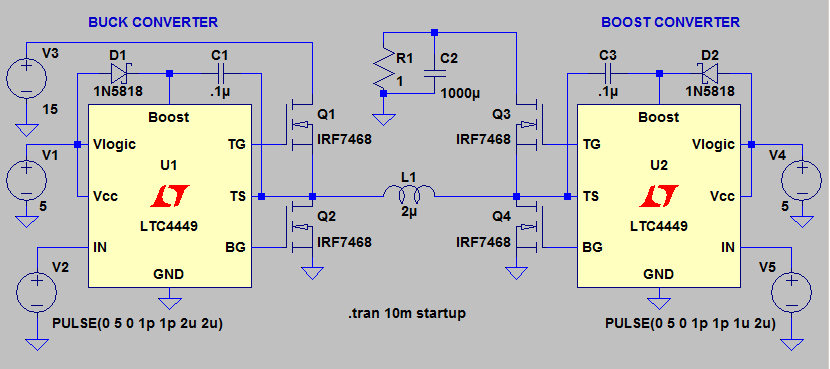 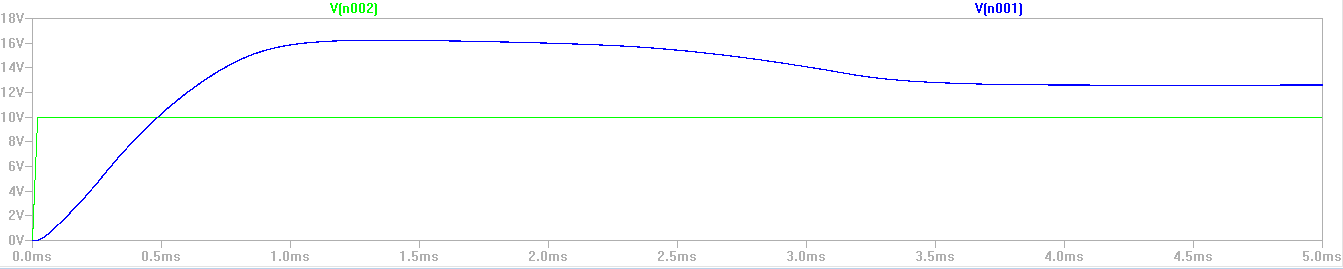 Buck Operation
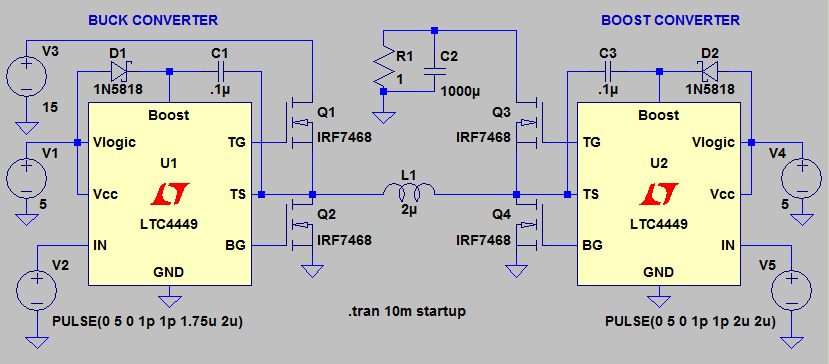 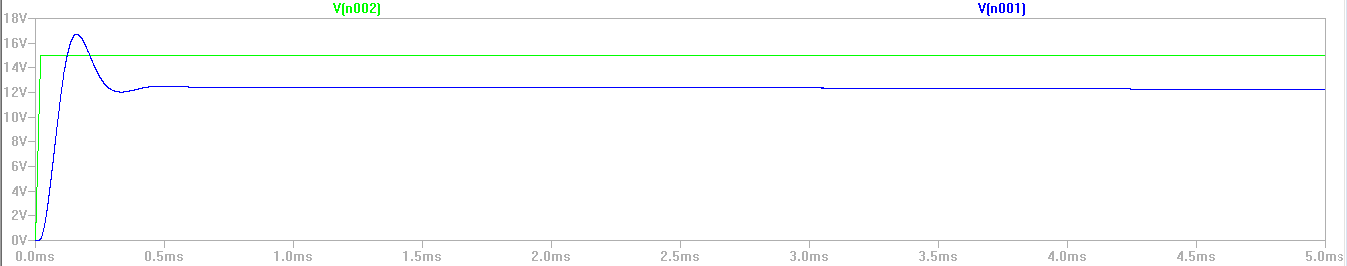 Distribution of Responsibilities
Progress
Budget
[Speaker Notes: Cost of Charge Controller vs. Whole System]
RemainingMilestones
Critical Design Review 		Feb 14
All Parts Ordered			Feb 20
Order PCB				Feb 29
Meet with Mentor			Mar 15
Done Building/Begin Testing	Mar 30
Testing Complete			Apr 9
Progress Energy Symposium	Apr 13
Remaining Work
Order solar panel, battery, and inverter
Design and order PCB
Complete software
System Integration
Testing
Anticipated Problems
Designing circuit to handle high power
Heat dissipation
Buck-Boost Circuitry
Questions?
Maximum Power Point Tracking
Vout
Vin
SolarArray
MPPT
Battery
Iout
Iin
Sensing PV current and voltage
Sensing battery current and voltage 
Adjusting based on MPPT Algorithm
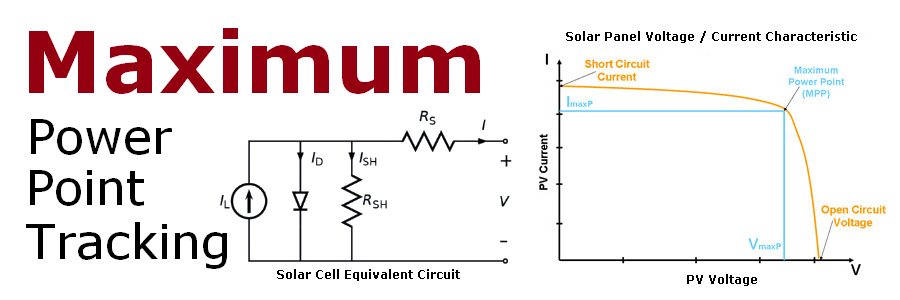 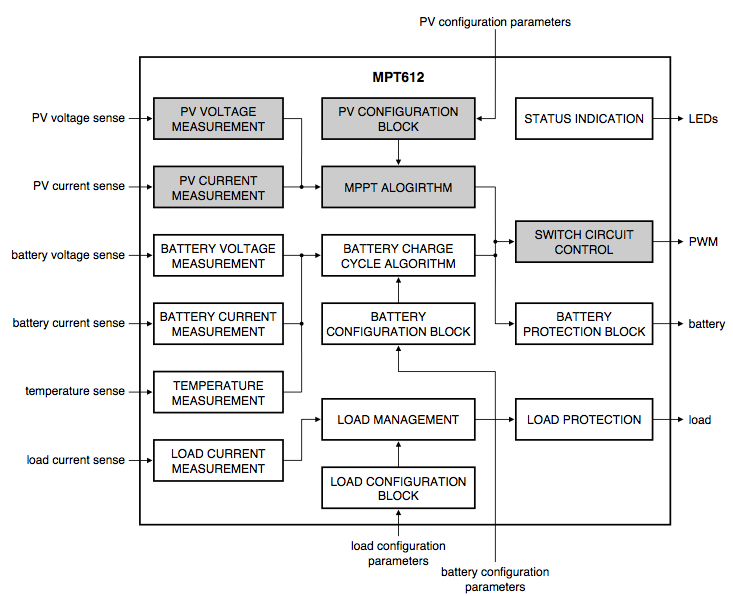 Example Block Diagram from NXP Semiconductors
Reference Circuit
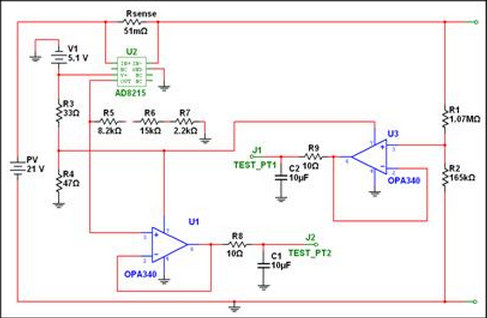